Título do trabalho
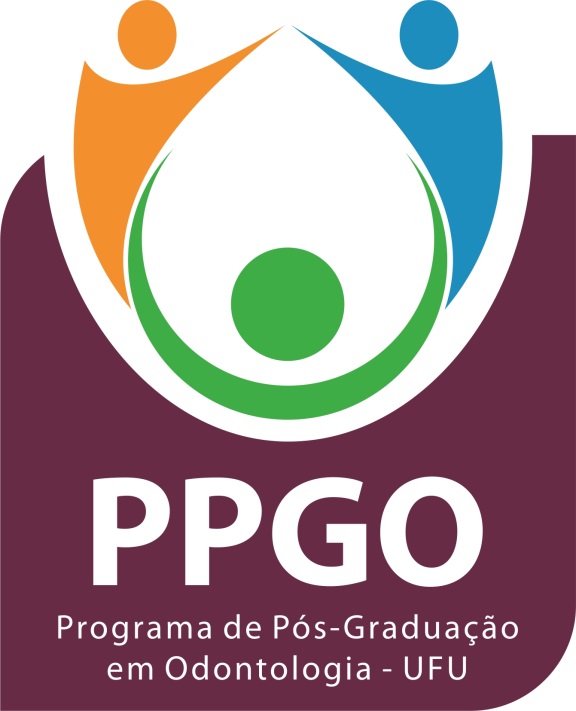 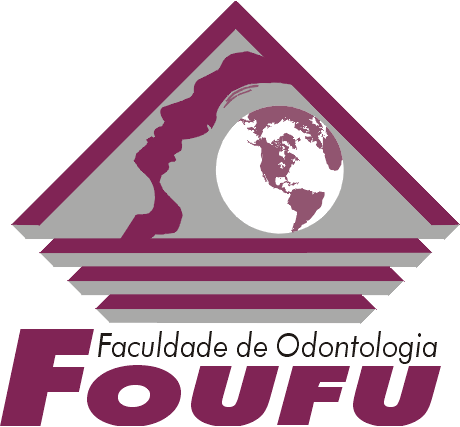 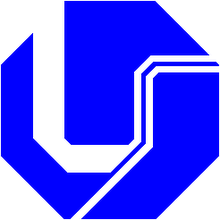 Foto do apresentador
Nome dos autores
Faculdade de Odontologia, Universidade Federal de Uberlândia, Uberlândia, Minas Gerais, Brasil
e-mail do orientador
Optativo logo grupo de pesquisa
# No.
Objetivos
Rxxxxxxx
Inserir aqui o texto mantendo a formatação
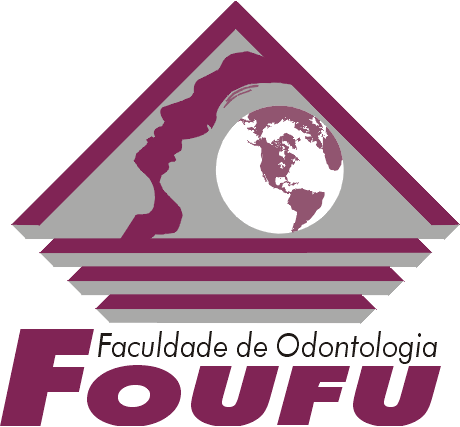 Txxxxxxx
Inserir aqui o texto mantendo a formatação
Introdução
Resultados
Txxxxxxx
Inserir aqui o texto mantendo a formatação
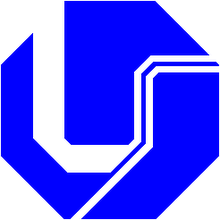 Material  e  Métodos
Rxxxxxxx
Inserir aqui o texto mantendo a formatação
Legenda das figuras – manter a formatação do texto
1.
xxxxxxx
2.
xxxxxxxx
Legenda das figuras – manter a formatação do texto
3.
xxxxxxxxx
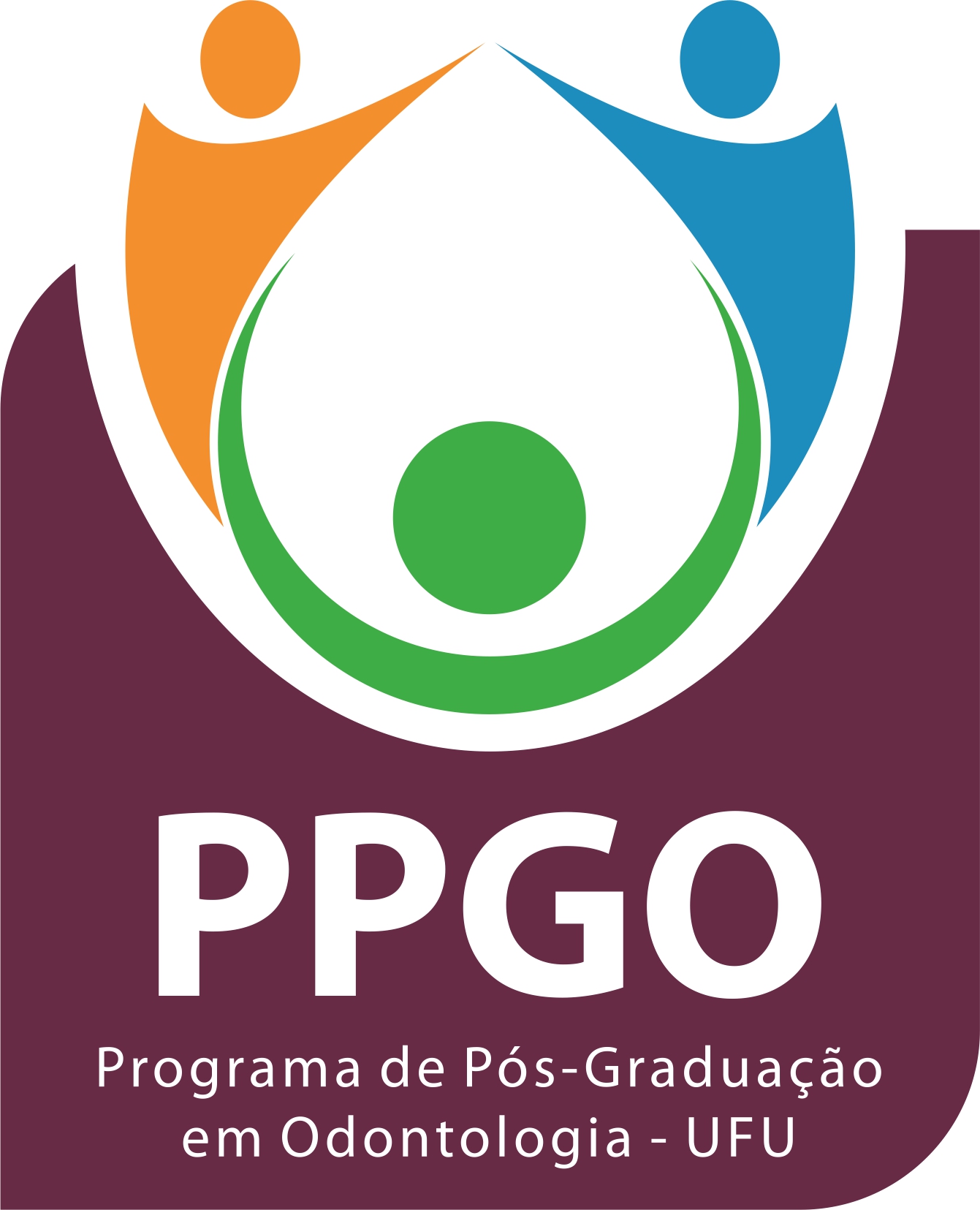 4.
xxxxxxxx
Txxxxxxxx
Txxxxx
Fxxxxx)
Legenda das figuras – manter a formatação do texto
Conclusão
5.
Txxxxxxx
Inserir aqui o texto mantendo a formatação
xxxxxxx
IrdIm
6.
Pull-out Test
Agradecimentos
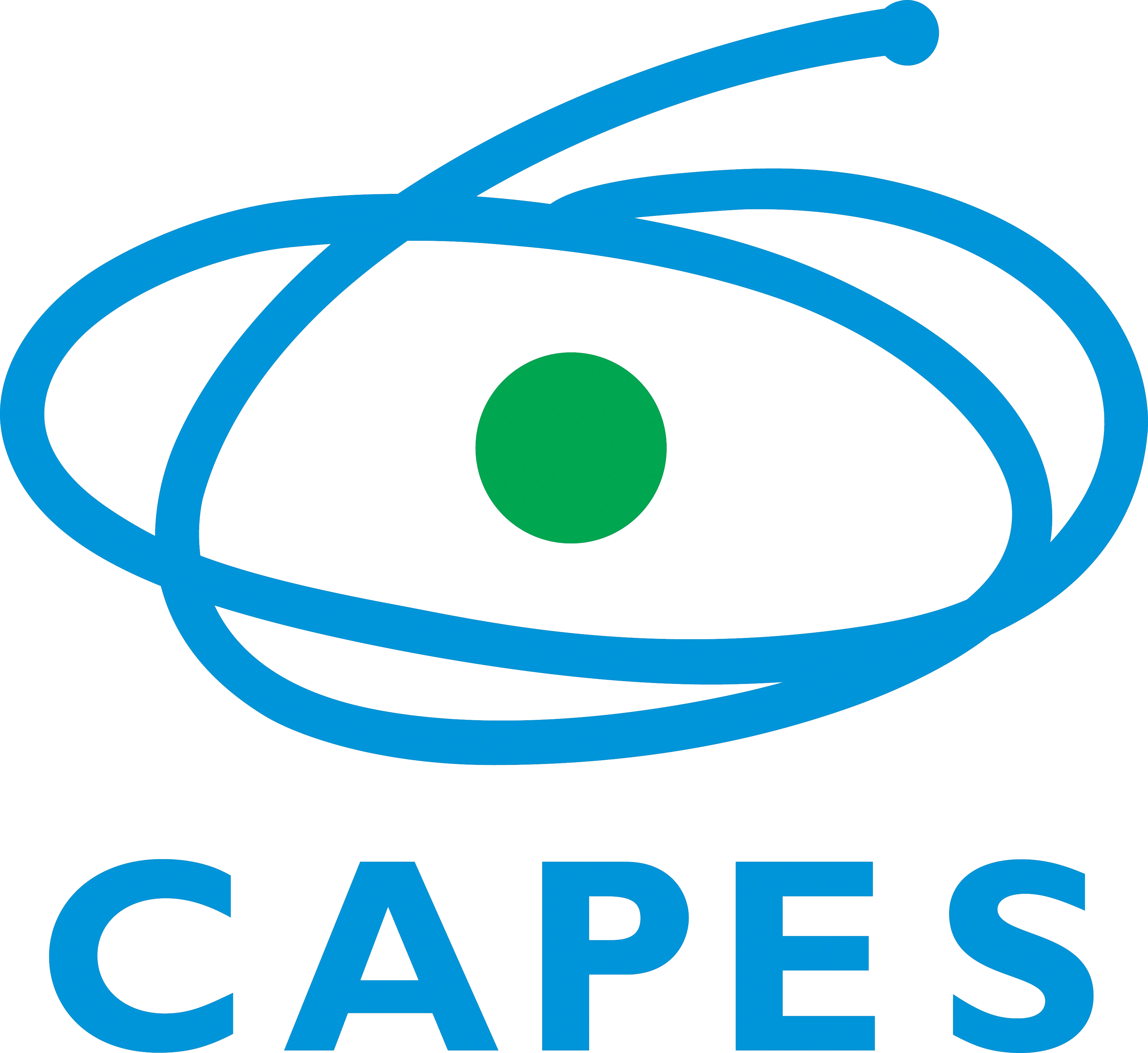 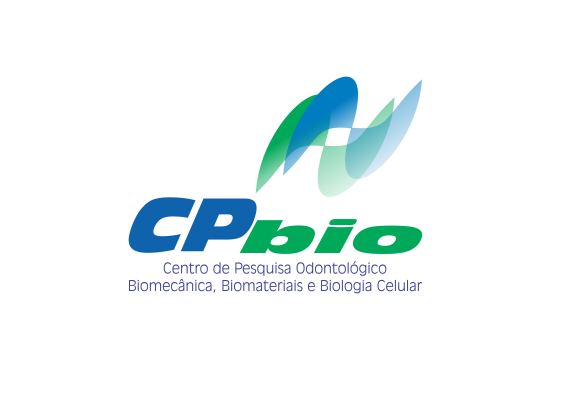 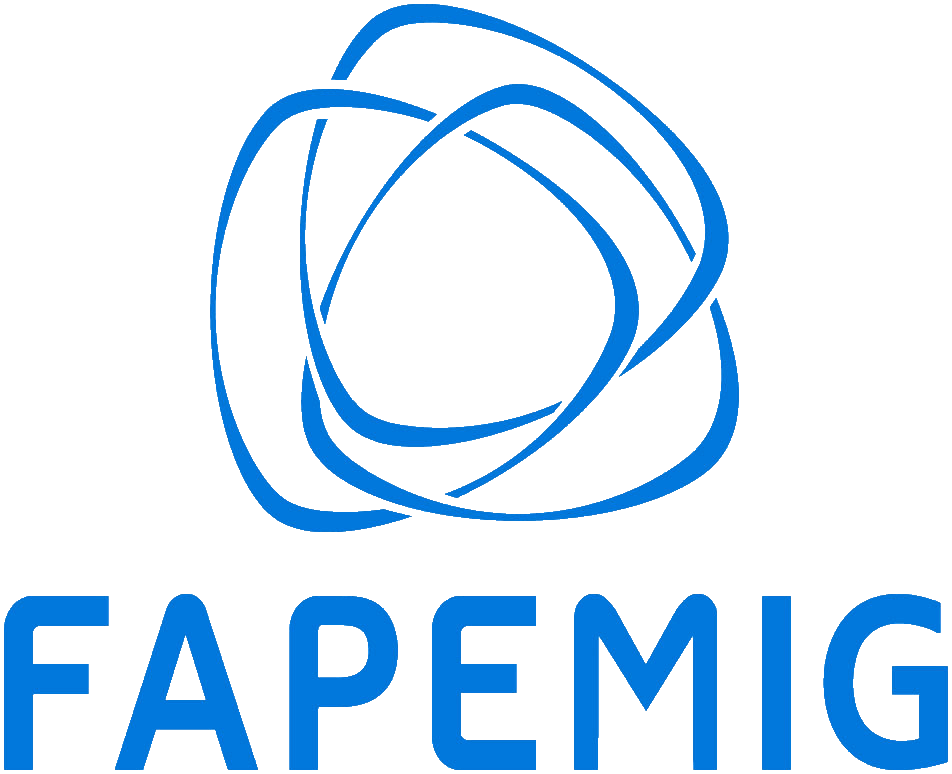 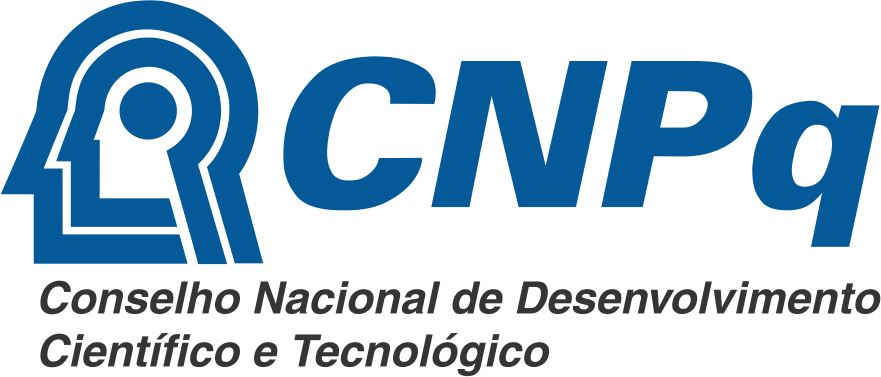